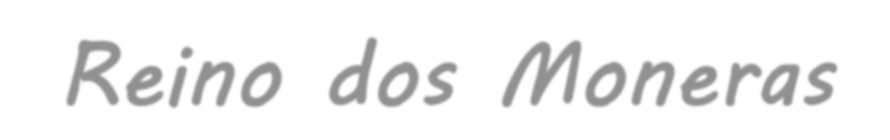 Reino	dos	Moneras
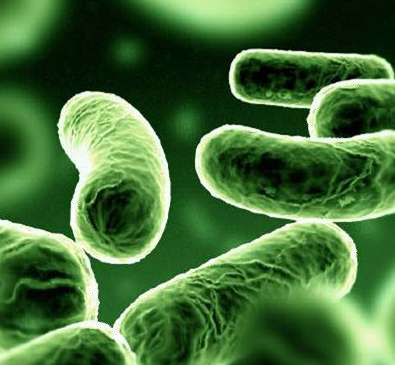 Unidade 2
Capítulo 6

Características
Funções vitais
Nutrição
Reprodução
Importância econômica
Importância meio ambiente
Reino dos Moneras
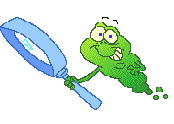 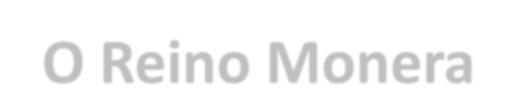 O Reino Monera
Seres microscópicos
Unicelulares
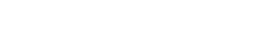 REINO MONERA
Procariontes
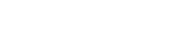 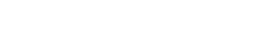 BACTÉRIAS
CIANOBACTÉRIAS
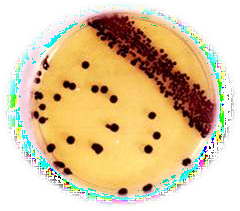 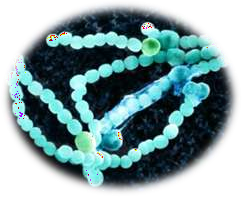 Importância
Organismos
Ambiente
Decompositores
Algas azuis
C. violaceum
Ciências – 7º ano Ens. Fundamental
Reino dos Moneras
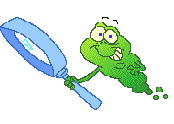 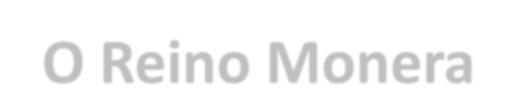 O Reino Monera
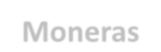 Moneras	são	organismos	unicelulares,	procariotos	e	que
apresentam forma variável.
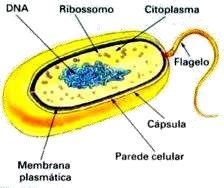 Ciências – 7º ano Ens. Fundamental
Reino dos Moneras
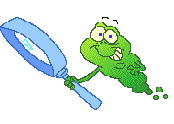 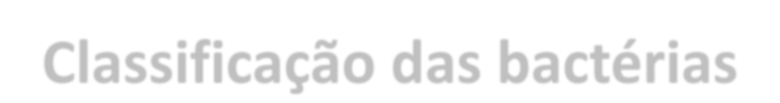 Classificação das bactérias
De acordo com a forma
Cocos
Bacilos
Vibriões
Espiroquetas
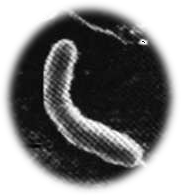 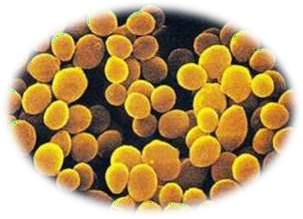 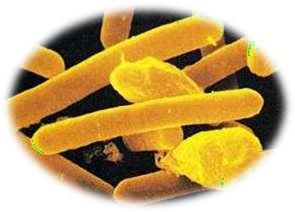 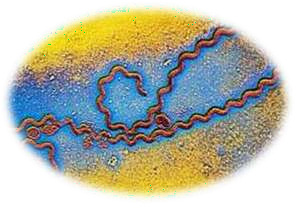 Ciências – 7º ano Ens. Fundamental
Reino dos Moneras
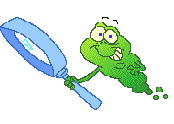 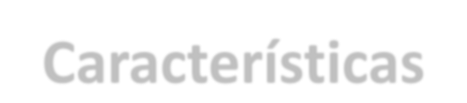 Características
Vivem isolados ou em colônias.
Diplococos
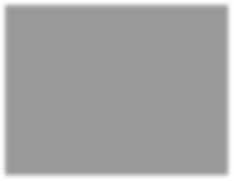 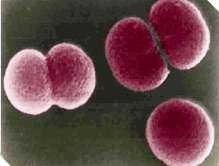 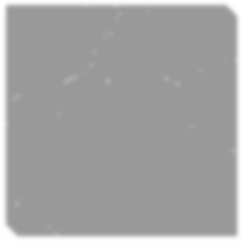 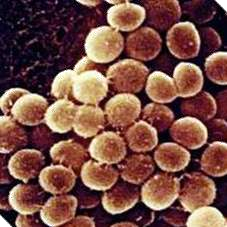 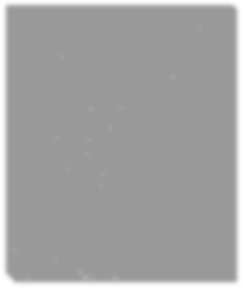 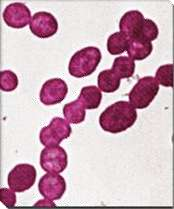 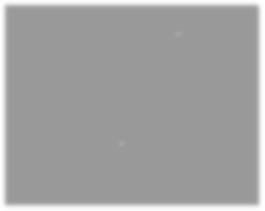 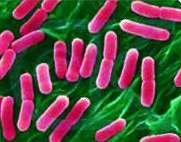 Estafilococos
Estreptococos
Estreptobacilos
Ciências – 7º ano Ens. Fundamental
Reino dos Moneras
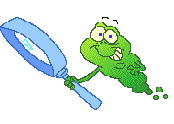 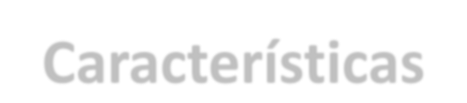 Características
Vivem isolados ou em colônias.
Habitam os mais variados ambientes
Ambientes inóspitos
Outros organismos
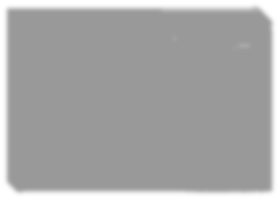 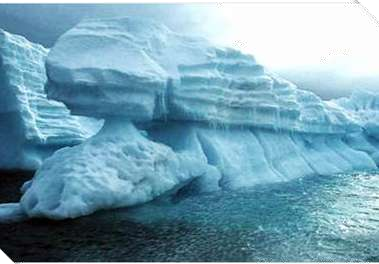 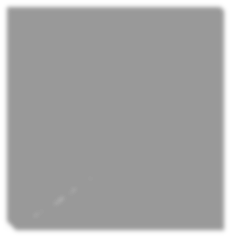 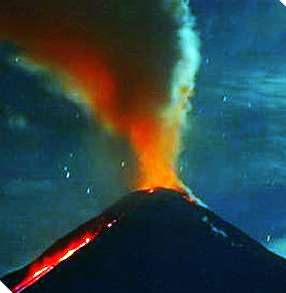 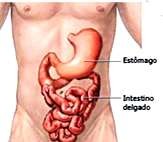 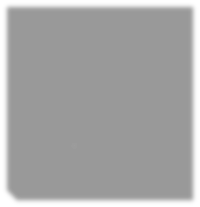 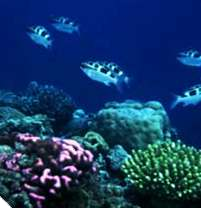 Ciências – 7º ano Ens. Fundamental
Reino dos Moneras
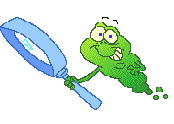 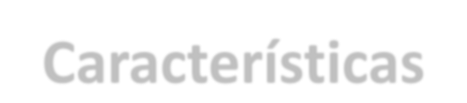 Características
NUTRIÇÃO
Autótrofas
Bactérias
Cianobactérias
– Fotossintetizantes
Heterótrofas
Decompositoras
Associações com animais
Associações com leguminosas
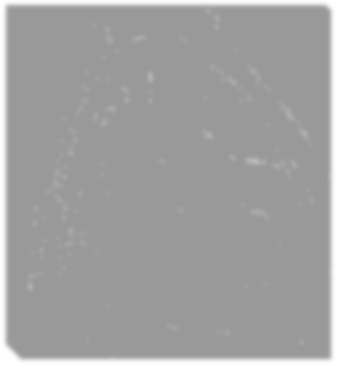 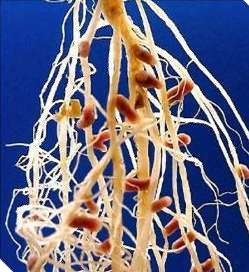 Nódulos de bactérias em raízes de leguminosa
Ciências – 7º ano Ens. Fundamental
Reino dos Moneras
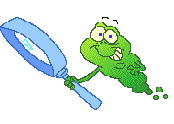 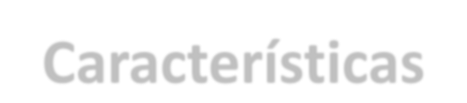 Características
REPRODUÇÃO
Assexuada
Bipartição
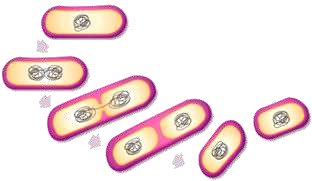 Ciências – 7º ano Ens. Fundamental
Reino dos Moneras
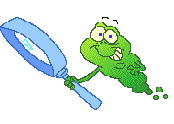 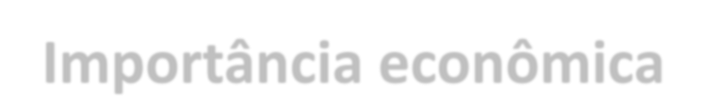 Importância econômica
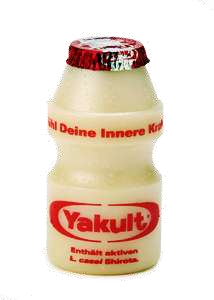 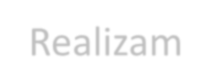 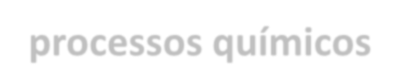 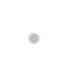 Realizam processos químicos
Produção de coalhada
Vinho, vinagre
Laticínios: iogurte, queijos...

Biotecnologia
Medicamentos e vacinas
Produção de hormônios
Reciclagem de matéria
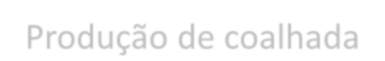 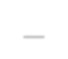 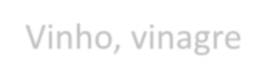 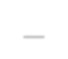 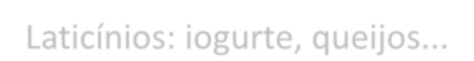 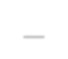 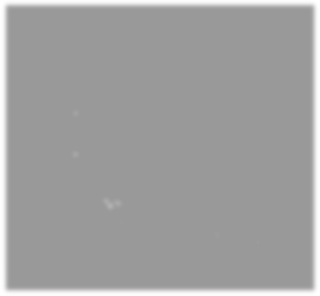 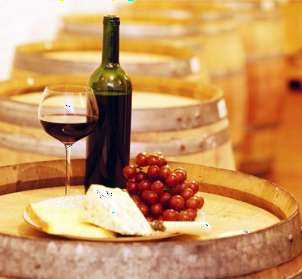 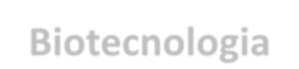 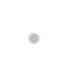 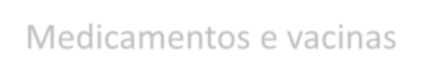 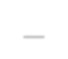 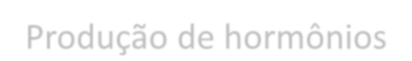 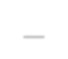 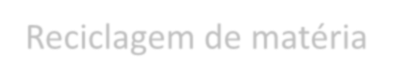 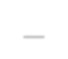 Ciências – 7º ano Ens. Fundamental
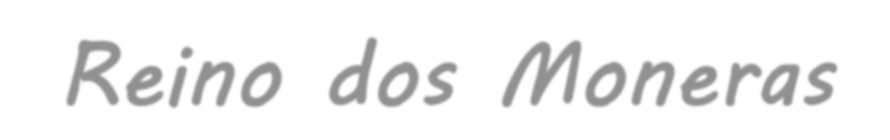 Reino	dos	Moneras
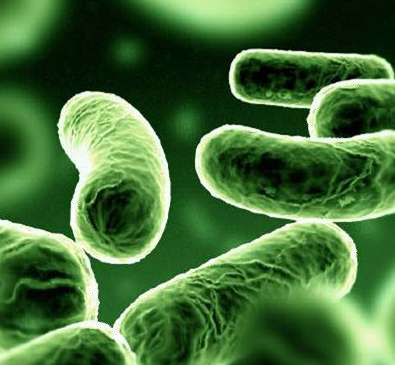 Unidade 2
Capítulo 6
Bactérias patogênicas
Doenças causadas por
bactérias
Antibióticos
Reino dos Moneras
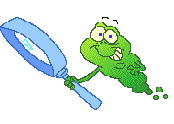 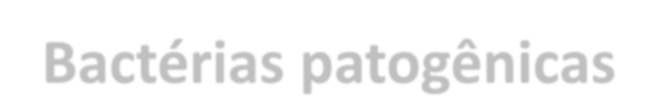 Bactérias patogênicas
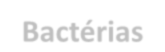 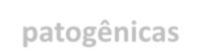 Bactérias patogênicas são bactérias que causam doenças.
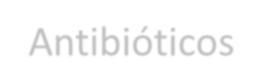 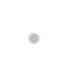 Antibióticos
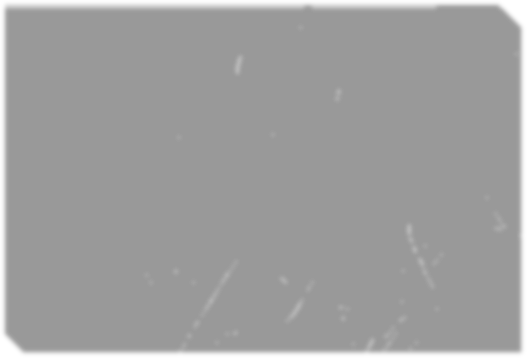 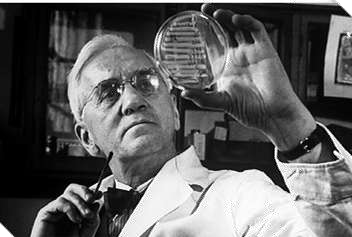 Alexander Fleming (1881 – 1955)
Ciências – 7º ano Ens. Fundamental
Reino dos Moneras
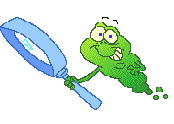 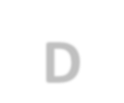 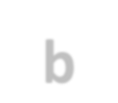 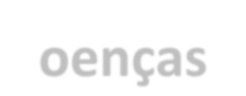 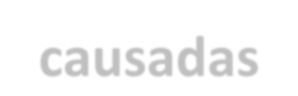 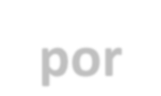 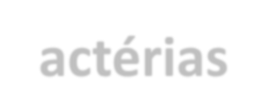 Doenças causadas por bactérias
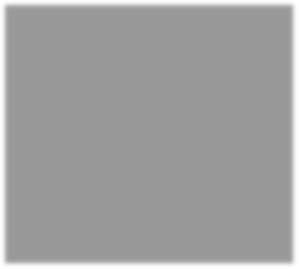 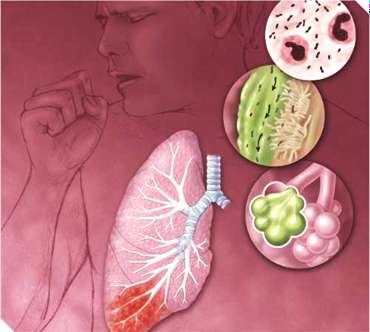 PNEUMONIA
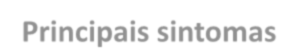 Principais sintomas
Tosse. Febre. Dificuldades respiratórias
. Cansaço.
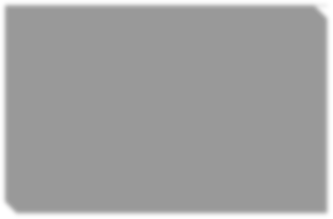 Contágio
Contato	com	doentes. contaminados.
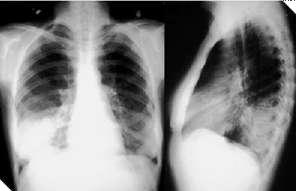 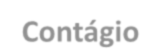 Objetos
Ciências – 7º ano Ens. Fundamental
Reino dos Moneras
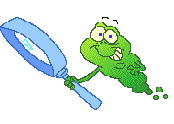 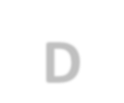 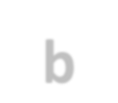 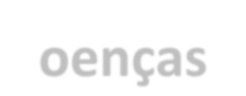 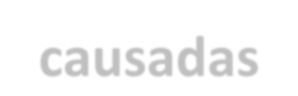 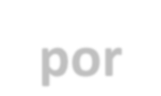 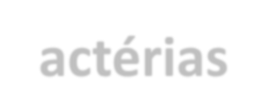 Doenças causadas por bactérias
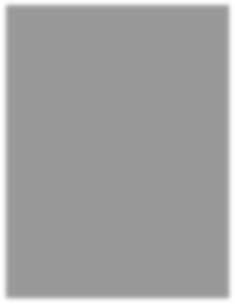 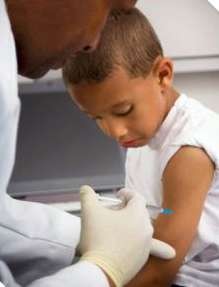 COQUELUCHE
– Tosse comprida
Principais sintomas
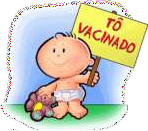 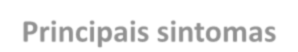 Tosse frequente e intensa. Vômitos.
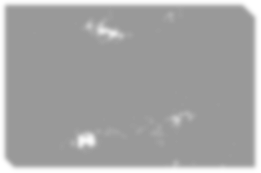 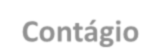 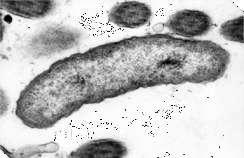 Contágio
Contato com doentes (locais fechados).
Objetos contaminados.
Bordetella pertussis
Ciências – 7º ano Ens. Fundamental
Reino dos Moneras
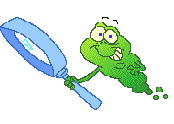 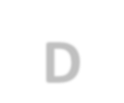 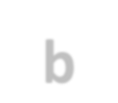 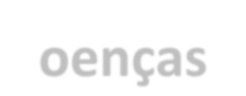 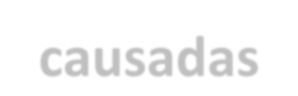 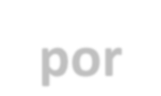 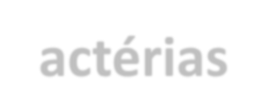 Doenças causadas por bactérias
DISENTERIA BACILAR
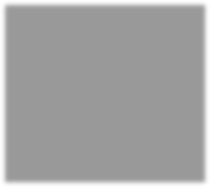 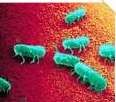 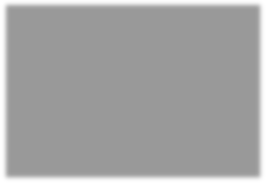 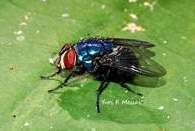 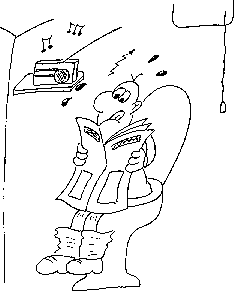 Shigella dysenteriae
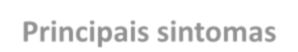 Principais sintomas
Diarréia com sangue e pus. Vômito. Febre.
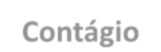 Contágio
Alimento e água contaminados.
Ciências – 7º ano Ens. Fundamental
Reino dos Moneras
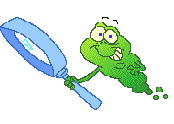 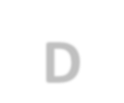 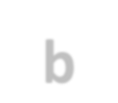 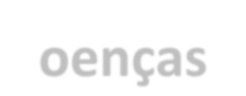 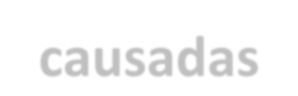 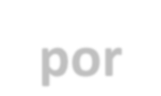 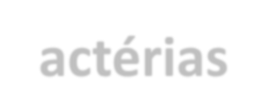 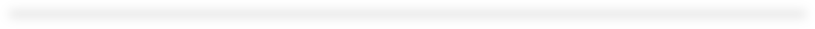 Doenças causadas por bactérias
LEPTOSPIROSE
Principais sintomas
Febre.	Olhos	vermelhos.	Dores	musculares. Problemas de fígado e rins.
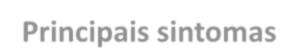 Icterícia.
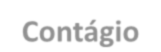 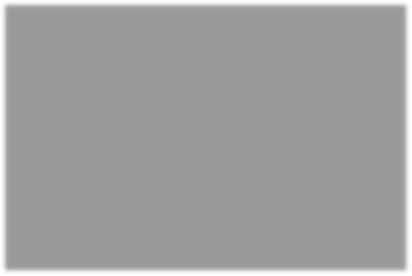 Contágio
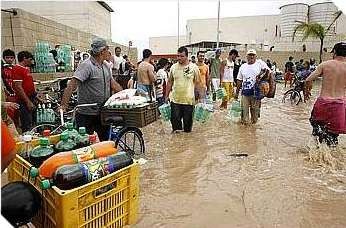 Água	contamina	com	urina	de animais (ratos).
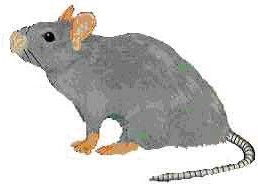 Ciências – 7º ano Ens. Fundamental
Reino dos Moneras
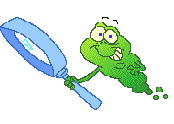 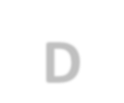 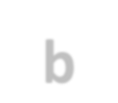 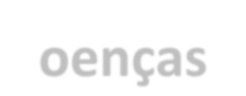 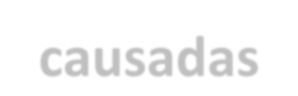 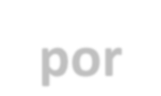 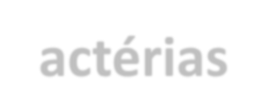 Doenças causadas por bactérias
BOTULISMO
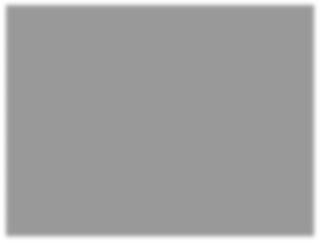 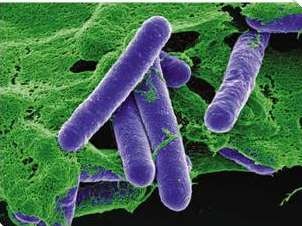 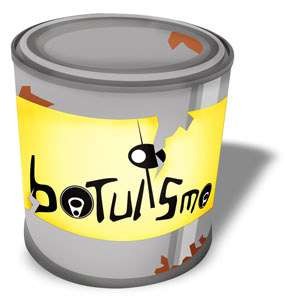 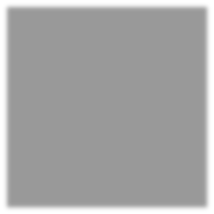 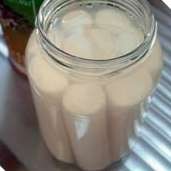 Clostridium botulinum
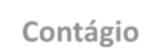 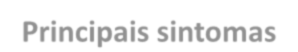 Contágio
Principais sintomas
Alimentos contaminados.
Boca	seca.	Visão	dupla.	Vômito. Diarréia.	Fraqueza progressiva.
Ciências – 7º ano Ens. Fundamental